To write a description using specific grammatical skills.
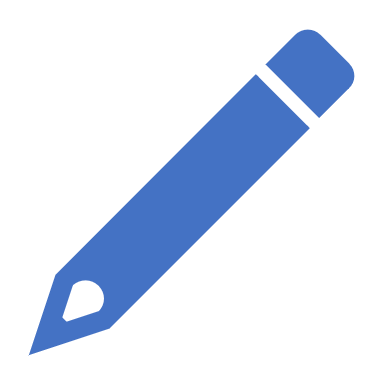 Thursday 7th January 2021
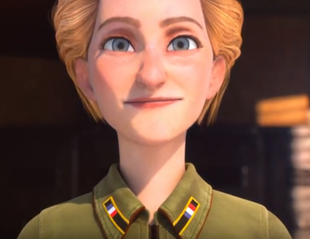 Aviatrice Video Clip
Please watch the clip and pay attention to the detail!!  
You are using the video as a stimulus to write a 1st person diary
You may want to watch this back a few times to familiarise yourself with the content.
Skills we are working on…
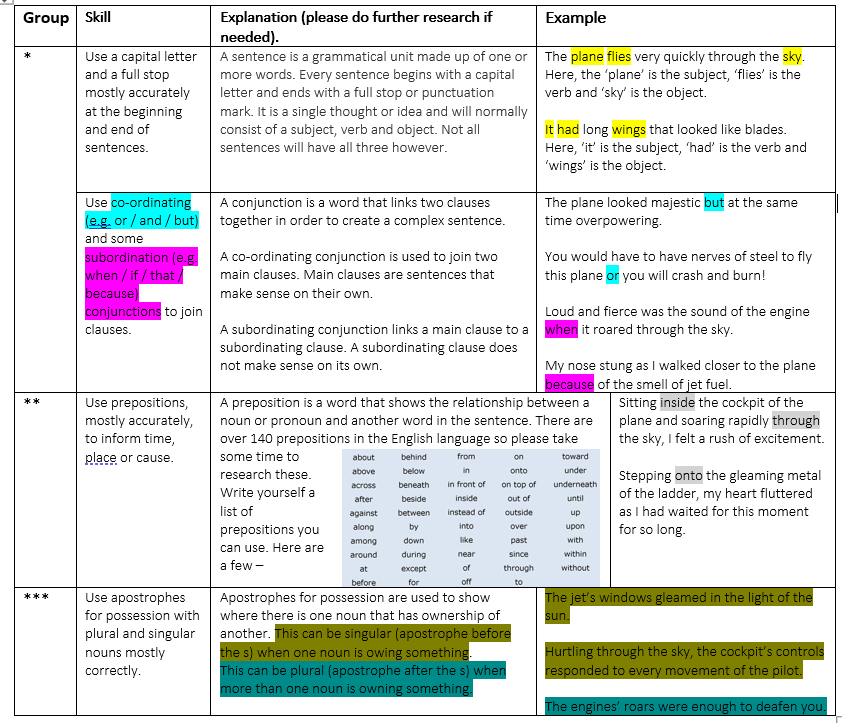 Read each one and show me 3 clear examples of each – write neatly in your book.

*** You need to fulfil all examples of grammatical features.
Task